ОПЕРАТИВНА ПРОГРАМА“ИНОВАЦИИ И КОНКУРЕНТОСПОСОБНОСТ“2014-2020„Подкрепа за внедряване на иновации в предприятията“
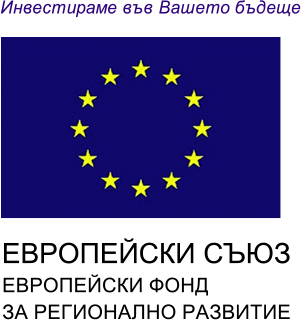 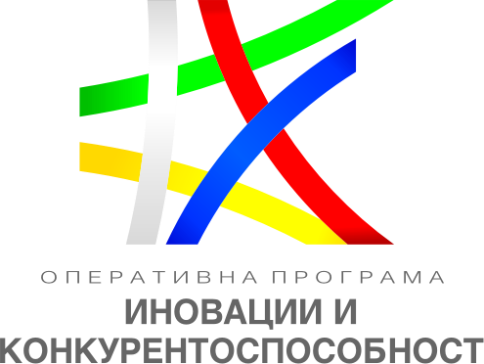 “ПОДКРЕПА ЗА ВНЕДРЯВАНЕ НА ИНОВАЦИИ В ПРЕДПРИЯТИЯТА“
Основни параметри на процедурата (1)


Основна цел на процедурата: Предоставяне на фокусирана подкрепа на българските предприятия за повишаване на иновационната дейност в тематичните области на ИСИС, като изпълнението на проектите, подкрепени по процедурата, следва да води до пазарна реализация на продукт (стока или услуга) или внедряване на процес в приоритетните направления на тематичните области на ИСИС. 


Очаквани резултати: Нарастване на дела на предприятията, които внедряват и разпространяват иновации, в резултат на което ще се повиши иновационния им капацитет и конкурентоспособност.
2
“ПОДКРЕПА ЗА ВНЕДРЯВАНЕ НА ИНОВАЦИИ В ПРЕДПРИЯТИЯТА“
Основни параметри на процедурата (2)

Общ бюджет на процедурата: 50 000 000 евро

Разпределение на бюджета в зависимост от категорията  на предприятието-кандидат:
3
“ПОДКРЕПА ЗА ВНЕДРЯВАНЕ НА ИНОВАЦИИ В ПРЕДПРИЯТИЯТА“
Основни параметри на процедурата (3)

Минимален и максимален размер на заявената безвъзмездна финансова помощ в зависимост от категорията на предприятието-кандидат:
*Изключение: За предприятията от Югозападен район, които са избрали по Елемент А „Инвестиции“ режим Регионална инвестиционна помощ съгласно чл. 13 и чл. 14 от Регламент (ЕС) № 651/2014, минималният размер на помощта е 57 500 лв.
4
“ПОДКРЕПА ЗА ВНЕДРЯВАНЕ НА ИНОВАЦИИ В ПРЕДПРИЯТИЯТА“
Основни параметри на процедурата (4)

Режим на държавните помощи:

Елемент А „Инвестиции“
По Елемент А „Инвестиции“ кандидатите по процедурата могат да избират приложимия режим на държавни помощи зависимост от нуждите си и спецификата на предложения проект между:

1) Регионална инвестиционна помощ съгласно чл. 13 и чл. 14 от Регламент (ЕС) № 651/2014 на Комисията от 17 юни 2014 година за обявяване на някои категории помощи за съвместими с вътрешния пазар в приложение на членове 107 и 108 от Договора (OB L 187/26.06.2014).
или
2) Помощ „de minimis” съгласно Регламент (ЕС) № 1407/2013 на Комисията от 18 декември 2013 г. относно прилагането на членове 107 и 108 от Договора за функциониране на Европейския съюз към помощта „de minimis“.
5
“ПОДКРЕПА ЗА ВНЕДРЯВАНЕ НА ИНОВАЦИИ В ПРЕДПРИЯТИЯТА“
Основни параметри на процедурата (5)

Режим на държавните помощи:

Елемент Б „Услуги“
Приложимият режим на държавна/минимална помощ по Елемент Б „Услуги“ се определя спрямо категорията на предприятието-кандидат:

1) „Консултантски и помощни услуги за иновации в полза на МСП“ съгласно чл.28, пар. 4 от Регламент (ЕС) № 651/2014 на Комисията от 17 юни 2014 година за обявяване на някои категории помощи за съвместими с вътрешния пазар в приложение на членове 107 и 108 от Договора (OB L 187/26.06.2014), приложим за микро, малки и средни предприятия.

2) Помощ „de minimis“ съгласно Регламент (ЕС) № 1407/2013 на Комисията от 18 декември 2013 г. относно прилагането на членове 107 и 108 от Договора за функциониране на Европейския съюз към помощта „de minimis“, приложим за големи предприятия.
6
“ПОДКРЕПА ЗА ВНЕДРЯВАНЕ НА ИНОВАЦИИ В ПРЕДПРИЯТИЯТА“
Основни параметри на процедурата (6)

Максимален интензитет на помощта по режим „регионална инвестиционна помощ“:
Максимален интензитет на помощта по режим “de minimis” и режим „консултантски и помощни услуги за иновации в полза на МСП“:
90 % - независимо от категорията на предприятието и районът, където се изпълнява дейността.
7
“ПОДКРЕПА ЗА ВНЕДРЯВАНЕ НА ИНОВАЦИИ В ПРЕДПРИЯТИЯТА“
Допустими кандидати 


Да са търговци по смисъла на Търговския закон или Закона за кооперациите или да са еквивалентно лице по смисъла на законодателството на държава-членка на Европейското икономическо пространство; 

Да имат минимум три приключени финансови години (2013, 2014 и 2015 г.); 

Да не попадат в забранителните режими на Регламент на Комисията (ЕС) № 651/2014 от 17 юни 2014 година, Регламент (ЕС) № 1407/2013 на Комисията от 18 декември 2013 г.

Да не са недопустими кандидати съобразно демаркационната линия с други планове и програми, финансирани със средства на ЕС.
8
“ПОДКРЕПА ЗА ВНЕДРЯВАНЕ НА ИНОВАЦИИ В ПРЕДПРИЯТИЯТА“
Недопустими кандидати (1)

Предприятия, чиято основна дейност или дейността, за която кандидатстват за финансиране се отнася до:
сектора на рибарството и аквакултурите, уредени с Регламент  (ЕС) № 1379/2013;
сектора на първично производство на селскостопански продукти;
сектора на преработка и продажба на селскостопански продукти, в следните случаи:
- когато размерът на помощта е определен въз основа на цените или количествата на този вид продукти, изкупувани от първичните производители или предлагани на пазара от съответните предприятия; или 
- когато помощта е свързана със задължението да бъде прехвърлена частично или изцяло на първичните производители;
сектор стоманодобив в случай на регионална помощ;
сектор въгледобив в случай на регионална помощ;
сектор корабостроене в случай на регионална помощ;
сектора за производство на синтетични влакна в случай на регионална помощ;
сектор транспорт, както и свързаната с него инфраструктура в случай на регионална помощ;
производство и дистрибуция на електроенергия и енергийните инфраструктури в случай на регионална помощ.
9
“ПОДКРЕПА ЗА ВНЕДРЯВАНЕ НА ИНОВАЦИИ В ПРЕДПРИЯТИЯТА“
Недопустими кандидати (2)
Са предприятия, които:
В случай че кандидатстват за регионална инвестиционна помощ са закрили същата или подобна дейност в Европейското икономическо пространство през двете години, предхождащи подаването на проектното предложение, или които към момента на подаване на проектното предложение имат конкретни планове да закрият такава дейност в срок до две години след приключването на първоначалната инвестиция, за която се кандидатства за помощта, в съответния регион;

В случай че кандидатстват за регионална инвестиционна помощ и/или помощ за консултантски и помощни услуги за иновации в полза на МСП по чл. 28, пар. 4 от Регламент (ЕС) № 651/2014 са обект на неизпълнено разпореждане за възстановяване вследствие на предходно решение на Европейската комисия, с което дадена помощ се обявява за незаконосъобразна и несъвместима с общия пазар

В случай че кандидатстват за регионална инвестиционна помощ и/или помощ за консултантски и помощни услуги за иновации в полза на МСП по чл. 28, пар. 4 от Регламент (ЕС) № 651/2014  са предприятия в затруднено положение.
10
“ПОДКРЕПА ЗА ВНЕДРЯВАНЕ НА ИНОВАЦИИ В ПРЕДПРИЯТИЯТА“
Недопустими кандидати (3)

Финансирането представлява:

помощи за дейности, свързани с износ към трети държави или държави членки, по-специално помощи, които са пряко свързани с изнесените количества, с изграждането и функционирането на дистрибуторска мрежа или с други текущи разходи във връзка с износа;
помощ, поставена в зависимост от използване на местни за сметка на вносни стоки;
помощ, която ще се използва за придобиването на товарни автомобили за сухопътен транспорт;
помощи за улесняване на закриването на неконкурентоспособни въглищни мини в съответствие с Решение 2010/787/ЕС на Съвета.
11
“ПОДКРЕПА ЗА ВНЕДРЯВАНЕ НА ИНОВАЦИИ В ПРЕДПРИЯТИЯТА“
Недопустими кандидати (4)
С оглед избягване на припокриването на интервенциите между Оперативна програма „Иновации и конкурентоспособност” 2014-2020 и Програмата за развитие на селските райони 2014-2020, подкрепа по настоящата процедура за подбор на проекти не могат да получават:

микропредприятия по смисъла на чл. 3-4 от Закона за малките и средните предприятия, които имат седалище или клон със седалище на територията на селски район, и са заявили за подпомагане дейности по проекта, които ще се осъществяват в община на територията на селските райони в Република България. 
предприятия, извършващи основната си икономическа дейност или кандидатстващи за финансиране на дейности за преработка и/или маркетинг на горски продукти.
микропредприятия, по смисъла на чл. 3-4 от Закона за малките и средните предприятия, осъществяващи инвестиции, свързани с преработка и/или маркетинг на селскостопански продукти в неселскостопански продукти извън приложение № I от Договора за създаване на европейската общност (Приложение С), или с производството на памук, в случай че тези инвестиции се осъществяват на територията на селските райони .
малки и средни предприятия, по смисъла на чл. 3-4 от Закона за малките и средните предприятия, осъществяващи инвестиции, свързани с преработка и/или маркетинг на селскостопански продукти в неселскостопански продукти извън приложение № I от Договора, или с производството на памук, с изключение на хляб, тестени и сладкарски изделия, в случай че тези инвестиции се осъществяват на територията на селските район.
12
“ПОДКРЕПА ЗА ВНЕДРЯВАНЕ НА ИНОВАЦИИ В ПРЕДПРИЯТИЯТА“Недопустими кандидати (5)
Предприятията, извършващи основната си икономическа дейност или кандидатстващи за финансиране на дейности, които съгласно КИД 2008 попадат в Сектор С - код на икономическа дейност 10 „Производство на хранителни продукти” и код 11 „Производство на напитки”:
- 10.1 „Производство и преработка на месо; производство на месни продукти, без готови ястия”;
- 10.2. „Преработка и консервиране на риба и други водни животни, без готови ястия”;
- 10.3 „Преработка и консервиране на плодове и зеленчуци, без готови ястия”;
- 10.4. „Производство на растителни и животински масла и мазнини”;
- 10.5. „Производство на мляко и млечни продукти”;
- 10.6. „Производство на мелничарски продукти, нишесте и нишестени продукти”;
- 10.81. „Производство на захар”;
- 10.83. „Преработка на кафе и чай”;
- 10.84. „Производство на хранителни подправки и овкусители“;
- 10.91. „Производство на готови храни за животни”;
- 11.02. „Производство на вина от грозде”;
- 11.03. „Производство на други ферментирали напитки”;
- 11.06. „Производство на малц”.
13
“ПОДКРЕПА ЗА ВНЕДРЯВАНЕ НА ИНОВАЦИИ В ПРЕДПРИЯТИЯТА“
Допустими проекти (1) 

Изпълнението на проекта следва да води до пазарна реализация на продукт (стока или услуга) или внедряване на процес, попадащи  в обхвата на изброените по-долу приоритетни направления на тематичните области на Иновационната стратегия за интелигента специализация:

ИКТ и информатика: 
− производства, особено Fabless и нови подходи за дизайн и/или асемблиране;
− ИКТ подходи в машиностроене, медицина и творчески индустрии (във връзка с другите три тематични области), вкл. дигитализация на културно-историческо наследство, развлекателни и образователни игри, „инбедид“ софтуер;
− 3D дигитализация, визуализация и прототипиране;
− Big Data, Grid and Cloud Technologies;
− безжични сензорни мрежи и безжична комуникация/управление;
− езикови технологии;
− уеб, хибридни и "native" приложения, уеб базирани приложения за създаване и експлоатиране на нови услуги и продукти;
− използване на нови възможности във връзка с аутсорсинг и ИКТ-базирани услуги и системи.
14
“ПОДКРЕПА ЗА ВНЕДРЯВАНЕ НА ИНОВАЦИИ В ПРЕДПРИЯТИЯТА“
Допустими проекти (2) 

Мехатроника и чисти технологии: 
−производство на базови елементи, детайли, възли и оборудване, вграждани като част от мехатронен агрегат или самостоятелно съставляващи такъв агрегат;
−машиностроене и уредостроене, вкл. части, компоненти и системи, с акцент върху транспорта и енергетиката;
−инженеринг, реинженеринг и продължаване на жизнения цикъл на индустриални машини, уреди и системи;
−системи за автоматизирано и софтуерно подпомагано управление с приложение в производството;
−вграждане на ВЕИ в роботизирани системи с изкуствен интелект;
−създаване на съвременни информационни комплекси за автономни енергийни системи;
−роботика и автоматизация на процеси, в т.ч. 3-D моделиране на роботизирани автоматизирани системи;
−проектиране и производство на високо-технологични продукти и/или участие в над-национална производствена верига, вкл. в аеро-космическата индустрия;
−био-мехатроника;
−интелигентни системи и уреди, „интелигентни домове“ – „интелигентни градове“;
−чисти технологии с акцент върху транспорта и енергетиката (съхранение, спестяване и ефективно разпределение на енергия, електрически превозни средства и еко-мобилност, водород-базирани модели и технологии, безотпадни технологии, технологии и методи за включване на отпадъчни продукти и материали от производства в други производства).
15
“ПОДКРЕПА ЗА ВНЕДРЯВАНЕ НА ИНОВАЦИИ В ПРЕДПРИЯТИЯТА“ Допустими проекти (3)
Индустрииза здравословен живот и биотехнологии: 
−методи за чисто производство, съхранение, преработка и достигане до крайния потребител на специфични български съставки, средства и продукти (вкл. кисело мляко, мед и пчелни продукти, хляб, вино, млечни и месни продукти, етерични масла, бира, билки и билкови продукти, козметични средства и продукти);
−производство на специализирани храни и напитки (бебешки и детски, „космически“ храни);
−производство на инструменти, оборудване, консумативи за медицинска и дентална диагностика и терапия и/или участие в над-национална производствена верига;
−персонална медицина, диагностика и индивидуална терапия, лечебни и лекарствени форми и средства;
−медицински и лечебен туризъм с акцент върху възможностите за персонализация (немасов, а персонален туризъм);
−нано-технологии в услуга на медицината;
−био-технологии с пряко приложение за здравословен начин на живот;
−„сини“ технологии и приложение на нови методи и технологии в устойчивото ползване на речни и морски ресурси;
− производство на инсталации за добиване на екологично чиста електроенергия и промишлена вода;
− зелена икономика.
16
“ПОДКРЕПА ЗА ВНЕДРЯВАНЕ НА ИНОВАЦИИ В ПРЕДПРИЯТИЯТА“ Допустими проекти (3)
Нови технологии в креативните и рекреативните индустрии
− културните и творческите индустрии (според дефиниция на ЕК: архитектура, архивно дело и библиотекарство, артистични занаятчийство, аудио-визуални форми (филми, ТВ, видео игри и мултимедия), културно наследство, дизайн, вкл. моден дизайн, фестивали, музика, сценични и визуални изкуства, издателска дейност, радио;
− компютърни и мобилни приложения и игри с образователен, маркетинг и/или развлекателен характер;
− алтернативен (селски, еко-, културен и фестивален) и екстремен туризъм и спорт (за стимулиране на несезонен, немасов, а постоянен нишов туризъм);
− производство на стоки и съоръжения с пряко приложение в тези сфери (напр. национални (регионални) носии, велосипеди, стени за катерене и др. стоки за алтернативни и екстремни спортове, костюми, декори, материали за исторически възстановки, специализирана екипировка и оборудване, печатни издания).
17
“ПОДКРЕПА ЗА ВНЕДРЯВАНЕ НА ИНОВАЦИИ В ПРЕДПРИЯТИЯТА“Допустими проекти (4)
Проектите трябва да внедряват иновация, която е собствена разработка или на база интелектуални права, придобити от трети лица:
Съгласно Наръчника от Осло (Manuel d’Oslo 3e édition © OECD/EUROPEAN COMMUNITIES 2005) иновация е въвеждане в употреба на някакъв нов или значително подобрен продукт (стока или услуга) или производствен процес, на нов метод за маркетинг или на нов  организационен метод в търговската практика, организацията на работните места или външните връзки, които създават пазарни предимства и при това повишават конкурентоспособността  на фирмите.

С оглед на постигане на целите и изпълнение на индикаторите, заложени в ОПИК 2014-2020, по процедурата ще бъдат финансирани САМО проекти, въвеждащи продуктова и/или производствена иновация;
Проектът е в съответствие с хоризонталните политики, залегнали в чл. 7 и чл. 8 на Регламент (ЕС) № 1303/2013 на Европейския парламент и на Съвета;
Проектът следва да бъде технически осъществим.
18
“ПОДКРЕПА ЗА ВНЕДРЯВАНЕ НА ИНОВАЦИИ В ПРЕДПРИЯТИЯТА“
Допустими проекти (5)                                                       
Допустими за подкрепа по Елемент „Инвестиции“, в случаите на режим Регионална инвестиционна помощ съгласно чл. 13 и чл. 14 от Регламент (ЕС) № 651/2014 са проектни предложения, които имат за свой основен предмет осъществяването на първоначални инвестиции в материални и нематериални активи, свързани със:
− създаването на нов стопански обект или
− разширяването на капацитета на съществуващ стопански обект, или
− диверсификацията на продукцията на стопански обект с продукти, които не са били произвеждани до момента в стопанския обект:
Допустимите разходи трябва да надхвърлят с поне 200 % счетоводната стойност на активите, които се използват повторно, както са осчетоводени през финансовата година преди започването на работата по проекта.
− основна промяна в целия производствен процес на съществуващ стопански обект:
Допустимите разходи трябва да надхвърлят амортизацията на активите, свързани с дейността, която предстои да бъде модернизирана (методът за производство или доставка, който се заменя с въвеждането на нов или значително се усъвършенства), за предходните три отчетни периода (години).
19
“ПОДКРЕПА ЗА ВНЕДРЯВАНЕ НА ИНОВАЦИИ В ПРЕДПРИЯТИЯТА“Допустими дейности (1)
Елемент А „Инвестиции“
- Придобиване на ново оборудване, необходимо за внедряване в производството на иновативния  продукт (стока или услуга) или процес.
- Придобиване на права на интелектуална собственост върху иновациите, които ще бъдат подкрепяни по процедурата.
- Придобиване/разработване на специализиран софтуер, необходим за внедряването на  иновативния продукт (стока или услуга) или процес.
Елемент  Б „Услуги“
- Консултантски и помощни услуги в подкрепа на иновациите.
20
“ПОДКРЕПА ЗА ВНЕДРЯВАНЕ НА ИНОВАЦИИ В ПРЕДПРИЯТИЯТА“Допустими дейности (2)
Консултантски услуги в подкрепа на иновациитe:
- консултиране, подпомагане и обучение в областта на трансфера на знания;
- консултиране, подпомагане и обучение в областта на придобиването, защитата и експлоатацията на нематериални активи;
- консултиране, подпомагане и обучение в областта на използването на стандарти и на правилата, които ги уреждат

Помощните услуги в подкрепа на иновациите:
- осигуряване на бази данни с цел разработване на по-ефективни продукти, процеси или услуги;
- осигуряване на библиотеки с цел разработване на по-ефективни продукти, процеси или услуги;
- осигуряване на пазарни проучвания с цел разработване на по-ефективни продукти, процеси или услуги;
- осигуряване на  лаборатории  с цел разработване на по-ефективни продукти, процеси или услуги;
- осигуряване на етикети за качество с цел разработване на по-ефективни продукти, процеси или услуги;
- изпитване и сертифициране с цел разработване на по-ефективни продукти, процеси или услуги.
21
“ПОДКРЕПА ЗА ВНЕДРЯВАНЕ НА ИНОВАЦИИ В ПРЕДПРИЯТИЯТА“Недопустими дейности (1)
дейности, чието изпълнение е стартирало  преди подаване на проектното предложение – с изключение на  предоставен сключен договор за прехвърляне на права по интелектуална собственост, удостоверяващ, че за внедряването на определен продукт(стока или услуга)/процес, кандидатът ще придобие от трето лице чрез закупуване или по друг законосъобразен начин права по интелектуална собственост в рамките на проекта;
дейности, изпълнени след крайния срок за изпълнение на дейностите по проекта;
дейности, които вече са финансирани от други публични източници;
закупуване на дълготрайни активи втора употреба и на дълготрайни активи, които не са заведени за първи път от получателя на помощта (закупени от първи доставчик или производител);
дейности за строително-монтажни работи (СМР); 
закупуване на машини/съоръжения/оборудване и нематериални дълготрайни активи, които не са пряко свързани с постигане на целите на проекта; 
закупуване на компютърно оборудване и софтуер за административни нужди на предприятието (вкл. софтуерни системи за управление – ERP, CRM и други подобни системи и модули към тях);
22
“ПОДКРЕПА ЗА ВНЕДРЯВАНЕ НА ИНОВАЦИИ В ПРЕДПРИЯТИЯТА“Недопустими дейности (2)
консултантски услуги за разработване на проектното предложение;
консултантски, юридически и счетоводни услуги от общ характер (различни от описаните е в т.13.1 от Насоките;
закупуване и/или доставка на ресурси за производство, имащи характер на стоково-материални запаси (суровини, материали, полуобработени компоненти, консумативи за производството, резервни части); 
участие в семинари, работни срещи, изложения; 
закупуване или наемане на транспортни средства и съоръжения;
закриване на неконкурентоспособни въглищни мини;
извеждането от експлоатация или изграждането на атомни електроцентрали;
инвестиции за постигане на намаляване на емисиите на парникови газове от дейности, изброени в приложение I към Директива 2003/87/ЕО;
производството, обработката и продажбата на тютюн и тютюневи изделия;
инвестиции в летищна инфраструктура;
придобиването на товарни автомобили за сухопътен транспорт.
23
“ПОДКРЕПА ЗА ВНЕДРЯВАНЕ НА ИНОВАЦИИ В ПРЕДПРИЯТИЯТА“ Приоритизиране на проектите
Регионална специализация съгласно ИСИС – за проекти, попадащи в приоритетните тематични области за съответния район за планиране (NUTS 2).

Регионално приоритизиране – за проекти, които се изпълняват на територията на Северозападен район за планиране.

Надграждане на резултати по Рамковите програми на ЕС – проекти, които включват надграждане на резултати по Рамковите програми на ЕС (вкл. ECSEL Joint Undertaking).

Подкрепа за еко-иновции – проекти, които включват дейности за внедряване на еко-иновации.
24
“ПОДКРЕПА ЗА ВНЕДРЯВАНЕ НА ИНОВАЦИИ В ПРЕДПРИЯТИЯТА“ Продължителност на проектите, краен срок за подаване, предоставяне на допълнителна информация
Продължителността на изпълнение на всеки проект не следва да надвишава 18 месеца, считано от датата на влизане в сила на договора за предоставяне на безвъзмездна финансова помощ;


 Кандидатите могат да задават допълнителни въпроси и да искат разяснения във връзка с Насоките за кандидатстване до 21 дни преди съответния краен срок за подаване на проектни предложения. Допълнителни въпроси могат да се задават само по електронната поща, посочена по-долу, като ясно се посочва наименованието на процедурата за подбор на проекти:

	Адрес на електронна поща: innovation@mi.government.bg
25
Кандидатстване, оценка и договаряне
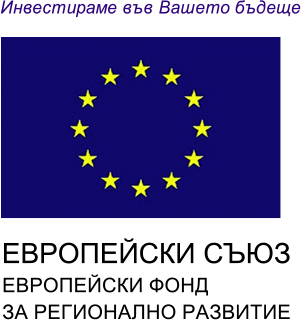 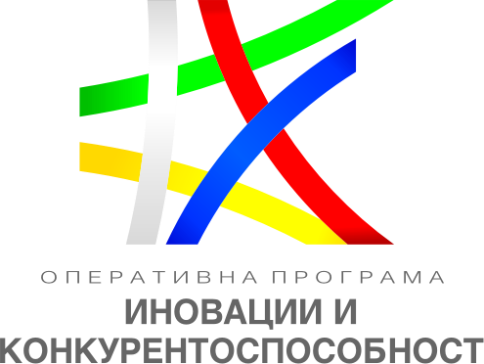 “ПОДКРЕПА ЗА ВНЕДРЯВАНЕ НА ИНОВАЦИИ В ПРЕДПРИЯТИЯТА“ Подаване на проектни предложения
Подаването на проектното предложение по настоящата процедура се извършва по изцяло електронен път чрез попълване на уеб базиран формуляр за кандидатстване и подаване на формуляра и придружителните документи чрез Информационната система за управление и наблюдение на Структурните инструменти на ЕС в България (ИСУН 2020) единствено с използването на Квалифициран електронен подпис (КЕП), чрез модула „Е-кандидатстване“ на следния интернет адрес: https://eumis2020.government.bg.

В Приложение А към Насоките за кандидатстване са предоставени детайлни указания за попълване на електронен Формуляр за кандидатстване за прилагането на електронно подписаните придружителни документи и подаването на проектното предложение с КЕП.
27
“ПОДКРЕПА ЗА ВНЕДРЯВАНЕ НА ИНОВАЦИИ В ПРЕДПРИЯТИЯТА“ Регулаторна рамка и етапи на оценяване
Регулаторна рамка – ПМС 107/10.05.2014 г.

Процедура на подбор на проекти с един краен срок за кандидатстване.

Крайният срок за подаване на проектни предложения е 19:00 часа на 04.04.2016 г.

Срокът за извършване на оценката на проектните предложения е до 90 дни от издаването на заповедта за назначаване на оценителната комисия (чл. 19, ал. 3 от ПМС 107/2014 г.), който може да бъде удължен от Ръководителя на УО до 120 дни (чл. 19, ал. 4) при постъпили над 500 бр. проектни предложения

Етапи на оценяване:
оценка на административното съответствие и допустимостта;
техническа и финансова оценка;
28
“ПОДКРЕПА ЗА ВНЕДРЯВАНЕ НА ИНОВАЦИИ В ПРЕДПРИЯТИЯТА“ Оценка на административно съответствие и допустимост
Спазване на формалните изисквания за Формуляра за кандидатстване, публикувани с Насоките за кандидатстване

Наличие на всички придружителни документи, представени, попълнени и подписани с КЕП, съгласно изискванията на Насоките за кандидатстване

Когато се установи липса на документи и/или несъответствие с критериите за административно съответствие и допустимост, комисията определя срок за отстраняване от 5 работни дни

Исканията за представяне на допълнителни документи и разяснения ще се изпращат през ИСУН 2020 чрез електронния профил на кандидата, като кандидатът ще бъде известяван за посоченото електронно чрез електронния адрес, асоцииран към неговия профил
29
“ПОДКРЕПА ЗА ВНЕДРЯВАНЕ НА ИНОВАЦИИ В ПРЕДПРИЯТИЯТА“ Оценка на административно съответствие и допустимост
За дата на получаване на исканията за документи/информация се счита датата отбелязана в ИСУН 2020, на която кандидатът е влязъл в профила си, за да провери съдържанието на изпратеното чрез ИСУН искане. 

В случай че посоченото действие не бъде отразено в ИСУН 2020 в рамките на 3 дни от изпращане на искането, срокът за представяне на допълнителни документи/информация започва да тече от деня, следващ изтичането на 3-дневния срок

Оценителната комисия може по всяко време да проверява декларираните от кандидатите данни, както и да изисква разяснения относно документите, представени съгласно т. 23 от Насоките за кандидатстване
30
“ПОДКРЕПА ЗА ВНЕДРЯВАНЕ НА ИНОВАЦИИ В ПРЕДПРИЯТИЯТА“ Право на възражение на кандидатите
Не се допуска въвеждането на допълнителни критерии за оценка или изменение на критериите по време на провеждането на процедурата

След приключване на този етап от оценката на интернет страница: www.opcompetitiveness.bg се публикува списък с предложените за отхвърляне проектни предложения и основанията за отхвърлянето им

Възражение може да се подава срещу предложението на оценителната комисия за отхвърляне на проектно предложение пред Ръководителя на Управляващия орган
31
“ПОДКРЕПА ЗА ВНЕДРЯВАНЕ НА ИНОВАЦИИ В ПРЕДПРИЯТИЯТА“ Право на възражение на кандидатите
Срок  за възражения - до 7 работни дни от деня следващ датата на публикуване на списъка

Управляващият орган уведомява писмено кандидатите за резултатите от разглеждането на техните възражения в срок до 20 работни дни след изтичането на срока за възражения

Процедурата за разглеждане на възраженията протича по реда на чл. 20, ал. 4-13 от ПМС № 107/2014 г.

В случай на констатирана основателност на дадено възражение, проектното предложение се връща в оценителния процес на етап „Техническа и финансова оценка”
32
“ПОДКРЕПА ЗА ВНЕДРЯВАНЕ НА ИНОВАЦИИ В ПРЕДПРИЯТИЯТА“ Техническа и финансова оценка
Критериите за техническа и финансова оценка на проектните предложения са подробно указани в Приложение Й към Насоките за кандидатстване
При установяване на обстоятелства и/или неяснота в предоставената в проектното предложение информация е възможно да бъдат изискани документи/разяснения от кандитатите в срок от 5 работни дни 
Исканията за представяне на допълнителни документи и разяснения ще се изпращат през ИСУН 2020 чрез електронния профил на кандидата, като кандидатът ще бъде известяван за посоченото електронно чрез електронния адрес, асоцииран към неговия профил
Предоставяната допълнителна информация не следва да съдържа елементи, водещи до подобряване на първоначалното проектно предложение
33
“ПОДКРЕПА ЗА ВНЕДРЯВАНЕ НА ИНОВАЦИИ В ПРЕДПРИЯТИЯТА“ Техническа и финансова оценка
Извършва се проверка за липса или наличие на двойно финансиране на проектите или на дейности от него
При наличие на недопустими разходи, Оценителната комисия служебно коригира/премахва съответните разходи от бюджета на проекта
В случай че проектното предложение получи „0” точки по показател II.2 „Новост на подкрепяната иновация“ или по показател V.1 „Реалистичност на разходите по проекта“, проектното предложение се отхвърля
Минимален праг за класиране – 60 точки
Максимален брой точки - 100
Процедура на подбор на проекти - проектните предложения се оценяват и класират в низходящ ред съобразно получената оценка до покриване на общия размер на финансовите средства
34
“ПОДКРЕПА ЗА ВНЕДРЯВАНЕ НА ИНОВАЦИИ В ПРЕДПРИЯТИЯТА“ Процедура по договаряне
Класирането е диференцирано за микро и малки, средни,   големи предприятия 
В случай че бъде установена погрешно декларирана категория, довела до одобрение на интензитет на безвъзмездната финансова помощ, по-висок от максимално допустимия и/или до неправилно класиране, за съответния кандидат ще бъде издадено Решение за отказ за предоставяне на безвъзмездна финансова помощ
В случай че в категорията/статуса на одобрен кандидат преди сключване на договор за безвъзмездна финансова помощ настъпи промяна, и в резултат на промяната интензитетът на помощта надхвърля максимално допустимия за новата категория съгласно т. 10 на Насоките, за съответния кандидат ще бъде издадено Решение за отказ за предоставяне на безвъзмездна финансова помощ
35
“ПОДКРЕПА ЗА ВНЕДРЯВАНЕ НА ИНОВАЦИИ В ПРЕДПРИЯТИЯТА“ Процедура по договаряне
Преди сключване на договор, Управляващият орган ще извършва и документална проверка за подаването на проектни предложения от кандидати  свързани предприятия, осъществяващи сходна дейност. В случай че бъде установено наличие на посоченото обстоятелство, ще бъде издадено Решение за отказ за предоставяне на безвъзмездна финансова помощ на всяко проектно предложение, класирано след първото такова по точки
36
Бюджет на проекта
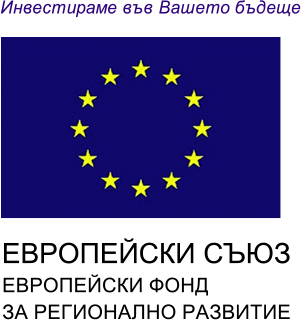 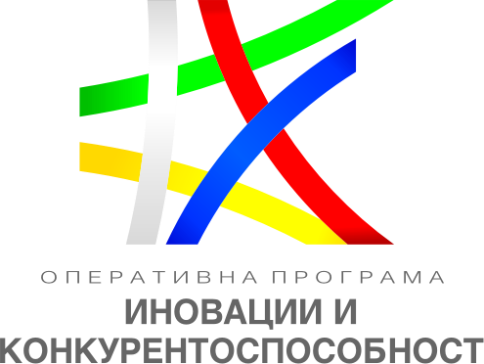 “ПОДКРЕПА ЗА ВНЕДРЯВАНЕ НА ИНОВАЦИИ В ПРЕДПРИЯТИЯТА“
Условия за допустимост на разходите (1)

Да са необходими за изпълнението на проекта и да отговарят на принципите за добро финансово управление - икономичност, ефикасност и ефективност на вложените средства;
Да бъдат извършени след подаване на проектното предложение до изтичане на срока за изпълнение на проекта;
Да са в съответствие с категориите разходи, включени в договора за предоставяне на безвъзмездна помощ;
За разходите да е налична адекватна одитна следа, включително да са спазени разпоредбите за наличност на документите по чл. 140 от Регламент (ЕС) № 1303/2013 и да са действително платени не по-късно от датата на подаване на междинния/ финалния отчет по проекта от страна на бенефициента;
38
“ПОДКРЕПА ЗА ВНЕДРЯВАНЕ НА ИНОВАЦИИ В ПРЕДПРИЯТИЯТА“
Условия за допустимост на разходите (2)

Да бъдат подкрепени от оригинални разходно-оправдателни документи и да са отразени в счетоводната документация на бенефициента чрез отделни счетоводни аналитични сметки или в отделна счетоводна система.
Следва да се има предвид, че при разходването на средствата от бюджета бенефициентите следва да спазват правилата за определяне на изпълнители на дейности по проекта, които са заложени в Глава Четвърта на Закона за управление на средствата от европейските структурни и инвестиционни фондове, относимите подзаконови нормативни актове (към настоящия момент Постановление на МС № 118 от 27.05.2014 г.) и изискванията на Управляващия орган. За улеснение на бенефициентите при прилагането на описаните правила УО е публикувал на сайта си Ръководство за изпълнение на договори за безвъзмездна финансова помощ по Оперативна програма „Иновации и конкурентоспособност“ 2014-2020.
39
“ПОДКРЕПА ЗА ВНЕДРЯВАНЕ НА ИНОВАЦИИ В ПРЕДПРИЯТИЯТА“
Специфични допустими разходи (1)

Елемент А „Инвестиции“

Разходи за придобиване на машини, съоръжения и оборудване, представляващи дълготрайни материални активи, необходими за изпълнението на дейностите по проекта;


ВАЖНО: Разходите за доставка, монтаж, инсталиране, изпитване и въвеждане в експлоатация на оборудването, следва да бъдат включени в общата стойност на дълготрайните активи, посочена в бюджета. В случай, че са посочени на отделни редове, същите ще бъдат премахнати от бюджета на проекта.
40
“ПОДКРЕПА ЗА ВНЕДРЯВАНЕ НА ИНОВАЦИИ В ПРЕДПРИЯТИЯТА“
Специфични допустими разходи (2)
Елемент А „Инвестиции“

Разходи за придобиване на дълготрайни нематериални активи (вкл. разходи за разработване на софтуер), необходими за изпълнението на дейностите по проекта;
Придобиване на права на интелектуална собственост върху иновациите, които ще бъдат подкрепяни по процедурата. Допустими са и разходи за лицензионни права за срока на проекта.

ВАЖНО: Разходите за нематериални активи са допустими само до 50% от общите допустими инвестиционни разходи за първоначалната инвестиция при приложим режим на държавна помощ „Регионална инвестиционна помощ“.
41
“ПОДКРЕПА ЗА ВНЕДРЯВАНЕ НА ИНОВАЦИИ В ПРЕДПРИЯТИЯТА“
Специфични допустими разходи (3)
ВАЖНО: Дълготрайните материални и нематериални активи, придобити със средства по проекта, следва да бъдат:

използвани единствено в стопанския обект, който получава помощта; 
да бъдат амортизируеми и да са включени в активите на предприятието, получаващо помощта;
да бъдат закупени при пазарни условия от трети страни, несвързани с купувача;
да останат свързани с проекта, за който е предоставена помощта, за срок от минимум пет години или три години в случай на МСП;
Придобитите активи следва да са нови (неупотребявани) и да са заведени за първи път от получателя на помощта (закупени от първи доставчик или производител).
42
“ПОДКРЕПА ЗА ВНЕДРЯВАНЕ НА ИНОВАЦИИ В ПРЕДПРИЯТИЯТА“
Специфични допустими разходи (4)
Елемент Б „Услуги“

Разходи за консултантски и помощни услуги в подкрепа на иновациите (разходи следва да бъдат извършени за изпълнение на дейностите по Елемент Б „Услуги“)

ВАЖНО: Разходите за Елемент Б „Услуги“ не следва да надвишават 50% от общо допустимите разходи по проекта.
Всички разходи за консултантски услуги в подкрепа на иновациите следва да са свързани с иновацията, която се подкрепя по проекта.
43
“ПОДКРЕПА ЗА ВНЕДРЯВАНЕ НА ИНОВАЦИИ В ПРЕДПРИЯТИЯТА“
Специфични допустими разходи (5)
Елемент Б „Услуги“

Разходите за консултантски услуги в подкрепа на иновациите включват:
разходи за консултиране, подпомагане и обучение в областта на трансфера на знания;
разходи за консултиране, подпомагане и обучение в областта на придобиването, защитата и експлоатацията на нематериални активи;
разходи за консултиране, подпомагане и обучение в областта на използването на стандарти и на правилата, които ги уреждат

ВАЖНО: Разходите за обучение са допустими само за лицата, които са посочени в т. 9 „Екип“ от Формуляра за кандидатстване. Разходите за командировки във връзка с обучения са допустими до размерите, определени в Наредбата за командировките в страната.
44
“ПОДКРЕПА ЗА ВНЕДРЯВАНЕ НА ИНОВАЦИИ В ПРЕДПРИЯТИЯТА“
Специфични допустими разходи (6)
Елемент Б „Услуги“

Разходите за помощни услуги в подкрепа на иновациите включват:

разходи за осигуряване на бази данни с цел разработване на по-ефективни продукти, процеси или услуги;
разходи за осигуряване на библиотеки с цел разработване на по-ефективни продукти, процеси или услуги /само за периода на изпълнение на проекта/;
разходи за осигуряване на пазарни проучвания с цел разработване на по-ефективни продукти, процеси или услуги /до 20 000,00 лв/;
45
“ПОДКРЕПА ЗА ВНЕДРЯВАНЕ НА ИНОВАЦИИ В ПРЕДПРИЯТИЯТА“
Специфични допустими разходи (7)
Елемент Б „Услуги“

Разходите за помощни услуги  в подкрепа на иновациите включват:

разходи за осигуряване на етикети за качество с цел разработване на по-ефективни продукти, процеси или услуги;
разходи за изпитване и сертифициране с цел разработване на по-ефективни продукти, процеси или услуги;
разходи за осигуряване на лаборатории /без наемането им от кандидата/ с цел разработване на по-ефективни продукти, процеси или услуги.
46
“ПОДКРЕПА ЗА ВНЕДРЯВАНЕ НА ИНОВАЦИИ В ПРЕДПРИЯТИЯТА“
Специфични допустими разходи (8)


  Допустимо е и придобиването на посочените активи чрез договор за краткосрочен финансов лизинг, в който се съдържа задължението бенефициентът да закупи актива след изтичането на договора за лизинг, но не по-късно от крайния срок на изпълнение на проекта. Придобиването чрез финансов лизинг е допустимо при спазване на условията на чл. 19, ал. 1 и ал. 3 на ПМС № 119/2014 г.  

  Разходите за информация и комуникация са недопустими за финансиране по настоящата процедура. Въпреки това, бенефициентите следва да финансират със собствени средства посочените разходи с оглед изпълнение на задълженията им по Регламент 1303/2013 за мерки за комуникация и информация.
47
“ПОДКРЕПА ЗА ВНЕДРЯВАНЕ НА ИНОВАЦИИ В ПРЕДПРИЯТИЯТА“ Данък добавена стойност (ДДС)
При изготвянето на бюджета на проекта, кандидатите следва да спазват националното законодателство относно третирането на ДДС като „възстановим” и съответно недопустим разход или като „невъзстановим” и съответно допустим разход по ОПИК и настоящата процедура. 

Важно: Режимът на третиране на данъка следва да се отбележи в раздел «Основни данни» на формуляра за кандидатстване.
48
“ПОДКРЕПА ЗА ВНЕДРЯВАНЕ НА ИНОВАЦИИ В ПРЕДПРИЯТИЯТА“ Изисквания  при съставянето на Бюджет на проекта
Заложените разходи в бюджета на проекта следва да съответстват на представените пазарни цени, като е допустимо увеличение до 10 % от стойността на представената оферта и/или извлечение от каталог на производител/доставчик и/или проучване в интернет;
При оферти в чуждестранна валута, ще се взима предвид курсът на БНБ към дата 23.12.2015 г.
В бюджета не се посочват марки, модели, технически характеристики и други указващи/насочващи белези към конкретен актив или доставчик;
В бюджета няма отделни колони за брой и единична стойност. Кандидатите следва да опишат броя на предвидените Активи/Услуги в описателната част на бюджетните редове;
На всеки ред следва да се записват само и единствено разходи с еднакви технически характеристики/параметри и единични цени.
49
“ПОДКРЕПА ЗА ВНЕДРЯВАНЕ НА ИНОВАЦИИ В ПРЕДПРИЯТИЯТА“ Варианти за изплащане на безвъзмездната финансова помощ
Вариант 1 - с авансово плащане, междинни плащания и окончателно плащане;Вариант 2  - само междинни плащания и окончателно плащане;Вариант 3  - само окончателно плащане.ВАЖНО:Авансовото плащане е до 40 % от сумата на одобрената безвъзмездна финансова помощ;Общата сума на авансовото и междинните плащания не може да превиши 95 % от общия размер на безвъзмездната помощ.
50
WWW.OPCOMPETITIVENESS.BG
НОВИВЪЗМОЖНОСТИ 
          2014 - 2020
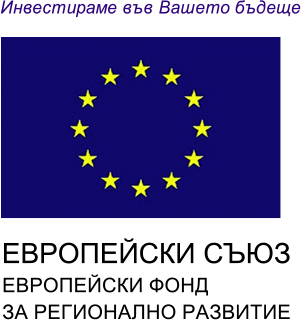 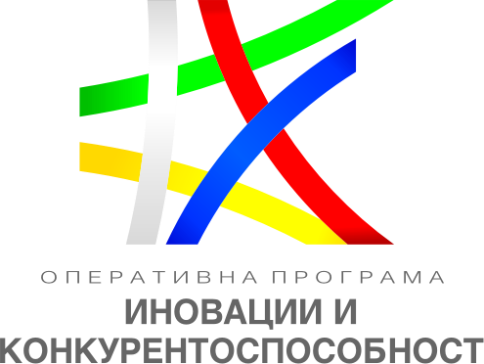